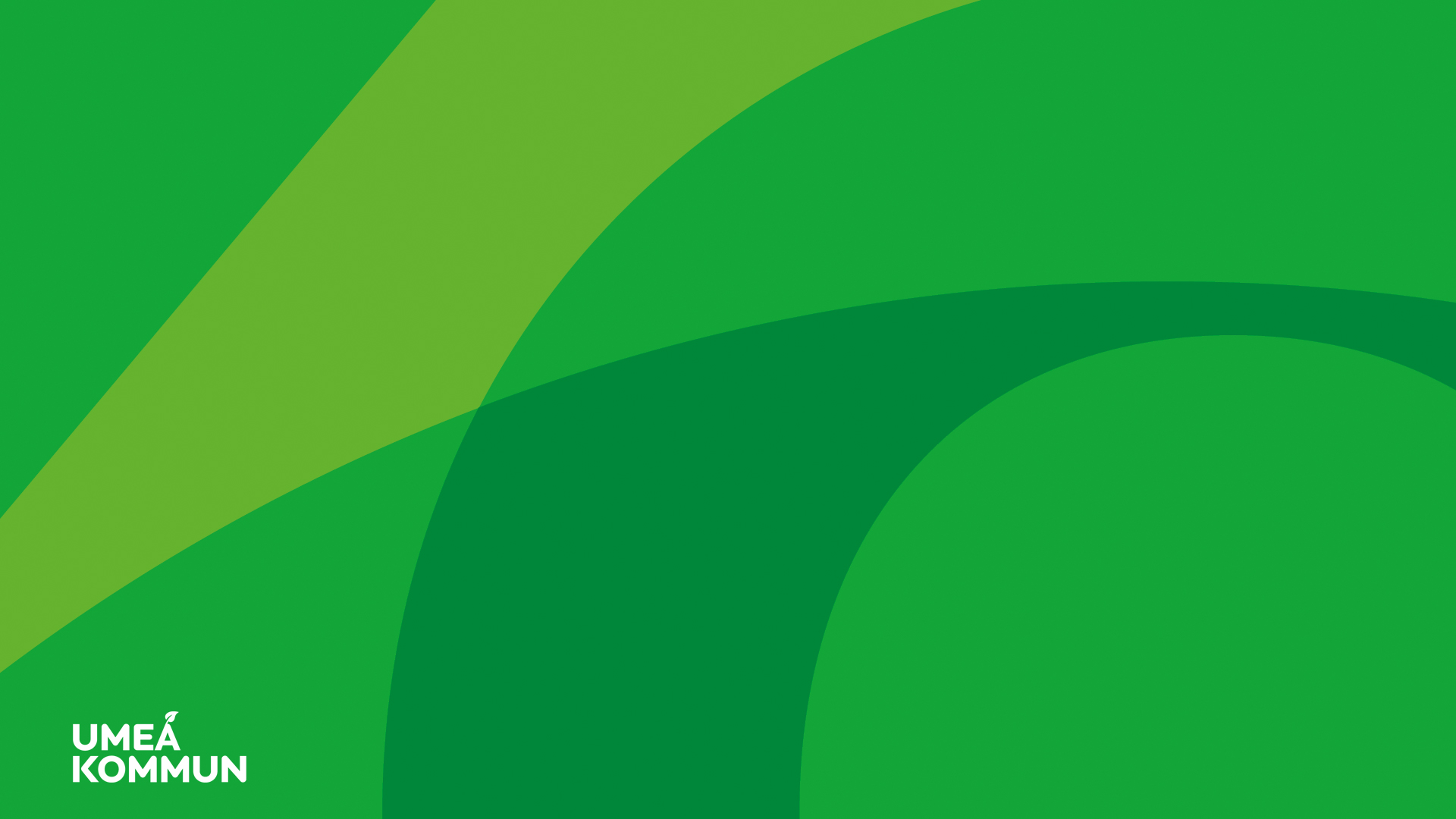 Program

08:30	Inledning – Hans Lindberg, kommunstyrelsens ordförande
08:40	Trendspaning ”post Corona” – Lars Eidenvall, Kairos future. 
09:40	Paus
10:00	Demografiprognos – Daniel Levisson, övergripande planering 
10:35	Bensträckare
10:40	Näringslivet i Umeå ”post corona” – Peter Juneblad, näringslivschef 
10:15	Bensträckare
11:20	Planeringsförutsättningar – Lena Höök Gustafsson, ekonomidirektör 
11:55	Avslutning – Hans Lindberg, kommunstyrelsens ordförande
12:00	Tack för idag!
Upplägg
1. Året som gått
Befolkning och bostadsbyggande
Prognosfel P2020
Tillväxtkomponenterna
Våra jämförelsekommuner i pandemin – hur står sig Umeå?

2. Antaganden i årets prognos (Fertilitet, migration, tillväxttakt)

3. Prognos 2021
”Tillväxtkomponenterna”
Viktiga planeringsåldrar
Försörjningsbördan och utvecklingen av försörjningskvoten
Födelsenetto
+ 574 personer
Befolkningsökning 2020
+ 1 323 personer
Flyttnetto
Egna länet
+ 339 personer
Övriga län
+ 362 personer
Utlandet
+ 756 personer
Justeringar
+ 8 personer
Födelsenetto
+ 612 personer
Egna länet
- 21 personer
Justeringar
+ 19 personer
Övriga län
+ 286 personer
Utlandet
+ 427 personer
2020
Bostadsbyggandet
+ 411 bostäder
Befolkningsökningen
+ 1 323 personer
2020
Hyresrätter
+ 158 bostäder
Befolkningsökningen
+ 1 323 personer

Bostadsbyggandet
+ 411 bostäder
Bostadsrätter
+ 148 bostäder
Småhus
+ 105 bostäder
Var slog det fel i Prognos20?
Faktisk folkökning
Faktisk folkökning – våra jämförelsekommuner
Faktisk folkökning – våra jämförelsekommuner
Inom länet hade vi för första gången på fyra år ett litet negativt flyttningsnetto.
Invandringen som minskat kraftigt
Befolkningstillväxt halverades 2020, så prognosavvikelsen blev stor.
Utrikes flyttnettot förklarar närmare 80 procent av den lägre tillväxten
Sett över hela året tappar vi en hel del folk till kranskommunerna
Ser man tillbaks på 2020 så erbjöd inte flyttnettot någon befolkningstillväxt alls egentligen
Större positivt flyttningsnetto från andra län
Flyttningsnettot från andra länder halverades
Vi hade för få födda även 2020 och kan vara en del som har skjutit på sitt barnafödande. Men där kommer kanske effekten först 2022. Samtidigt har vi alla tidiga 90-talister som inte fått barn än. När kommer detta? Vi har väntat på dessa i några år nu…
Överdödligheten … var …. 8 procent
Befolkningstillväxten avtog helt efter augusti
Det har byggts väldigt få bostäder under 2020 (preliminärt 400) vilket har lett till minskad inflyttning
Flyttningsnettot vanligtvis större än födelsenettot
Flyttningar till och från Umeå
Flyttningar till och från Umeå – Flyttnetto egna länet
Flyttningar till och från Umeå – Flyttnetto övriga landet
[Speaker Notes: Nästa del är nettot mot övriga Sverige
Vi har haft många år med negativa netton mot övriga Sverige.
Hela perioden 2006-2014 hade vi ett negativt flyttningsnetto mot övriga län och tappade totalt cirka 4000 personer.
De senaste fem åren har vi däremot haft ett positivt flyttningsnetto från övriga län och ökat drygt 1000 personer.

Om flyttningsmönstren håller i sig under prognosperioden skulle det medföra en starkare tillväxt under de kommande åren fram till år 2032
Prognosmässigt tror vi på ett fortsatt om än svagt positivt netto mot övriga län men som man kan se är detta variabelt och svårprognosticerat.]
Flyttningar till och från Umeå – Flyttnetto utlandet
Grundantaganden Prognos 21
Specifika antaganden Umeå
Kommunens summerade fruktsamhetstal följer rikets utveckling men på en lägre nivå.
Umeås fruktsamhetstal är lägre än föregående prognos men ökar under perioden.
Fortsatt positiva nettoinflyttningar mot övriga län
Minskande netto mot egna länet men rekyl under 2021
Lägre netto mot utlandet.
Fruktsamhetstalen följer rikets utveckling
Prognosperiod
Förbättrade nettoflöden mot övriga län
Umeås viktigaste inflyttningsgrupp
Rikets prognos, 19-24 åringar
Utblick
Procentuell tillväxt?
Hur stor blir folkökningen de 
kommande 12 åren?
Fortfarande hög tillväxt i årets prognos
Flyttningars betydelse för befolkningstillväxten
Jämförelser mellan årets och föregående års prognos
Årets prognos
Föregående års prognos
Tillväxttakt =  1,09 % per år

Genomsnittliga årliga värden:
Födelseöverskott	693
Flyttnetto		835
Befolkningstillväxt	1 500
Tillväxttakt =  1,16 % per år

Genomsnittliga årliga värden:
Födelseöverskott	740
Flyttnetto		848
Befolkningstillväxt	1 588
Prognosen i olika perioder
2021-2025
2026-2032
Tillväxttakt =  1,11 % per år

Genomsnittliga årliga värden:
Födelseöverskott	664
Flyttnetto 		818
Befolkningstillväxt	1 482
Tillväxttakt =  1,06 % per år

Genomsnittliga årliga värden:
Födelseöverskott	727
Flyttnetto 		786
Befolkningstillväxt	1 513
Flyktingar - nationellt
Viktiga planeringsåldrarBarn och unga
Förskolan (1-5 år) ökar
Låg- och Mellanstadiet (6-12 år)
Högstadiet (13-15 år)
Gymnasiet (16-18 år)
Barn och unga fram till 2025
0 år				+173 födda			(+11%)

1-5 år				+408 förskolebarn		(+5%)

6-15 år			+680 grundskolebarn (LMH)	(+5%)

16-18 år			+627 i gymnasieskolan		(+16%)
Barn och unga fram till 2032
0 år				+313 födda			(+21%)

1-5 år				+1 349 förskolebarn		(+18%)

6-15 år			+1 551 grundskolebarn (LMH)	(+11%)

16-18 år			+922 i gymnasieskolan		(+24%)
Viktiga planeringsåldrarÄldre
Yngre äldre (65-79 år)
40-talisterna blir 80 år
Äldre fram till 2025
65-79 år		+ 413 personer			(+2%)

80+ år			+ 1 488 personer		(+27%)
Äldre fram till 2032
65-79 år		+ 811 personer			(+5%)

80+ år			+ 3 612 personer		(+65%)
Utvecklingen av försörjningsbördan
Utvecklingen av försörjningskvoten
Utvecklingen av försörjningskvoten
Utvecklingen av försörjningskvoten